Instructions for Submitting Assigments to Turnitin.com
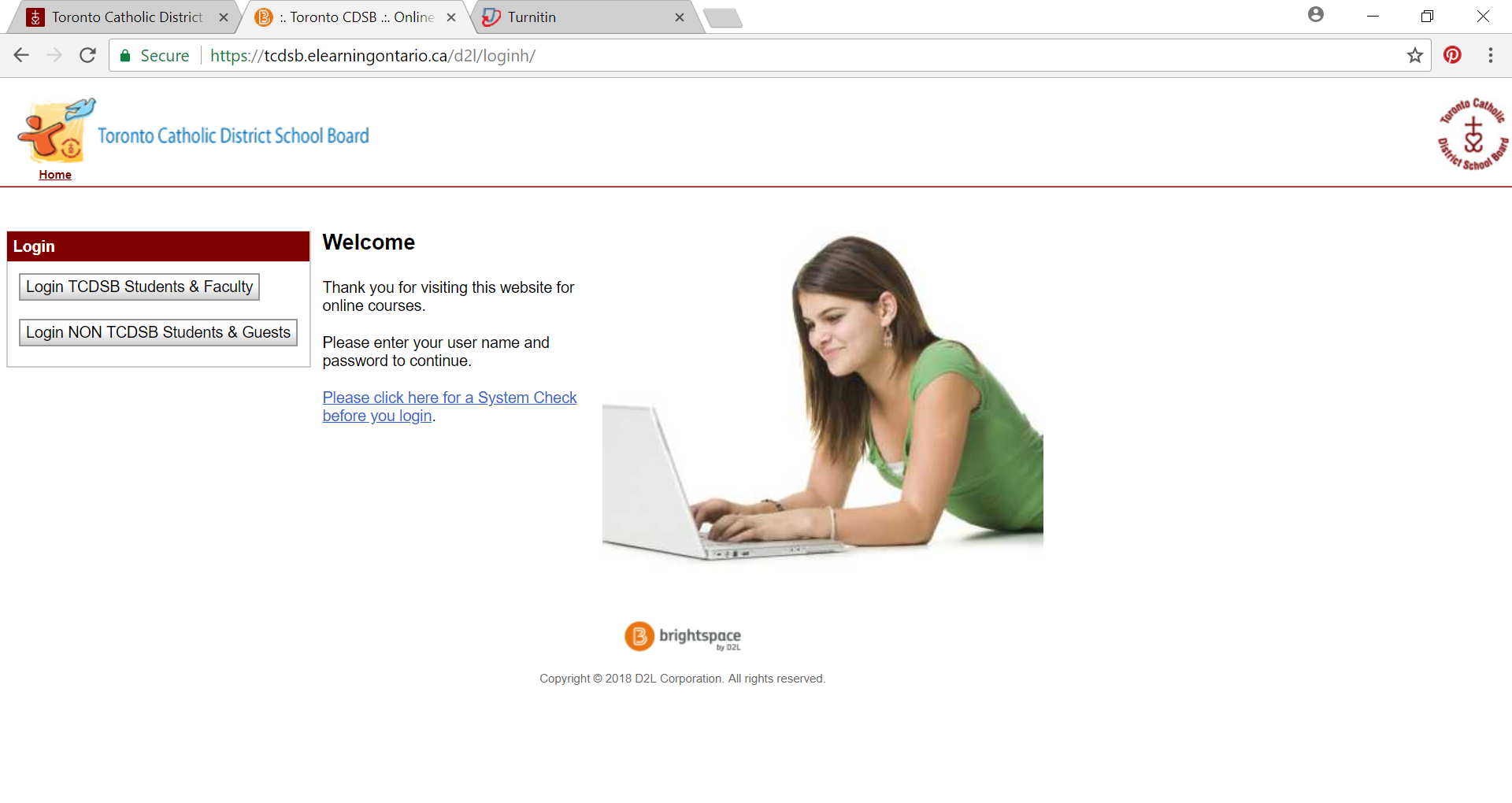 Go to http://tcdsb.elearningontario.ca
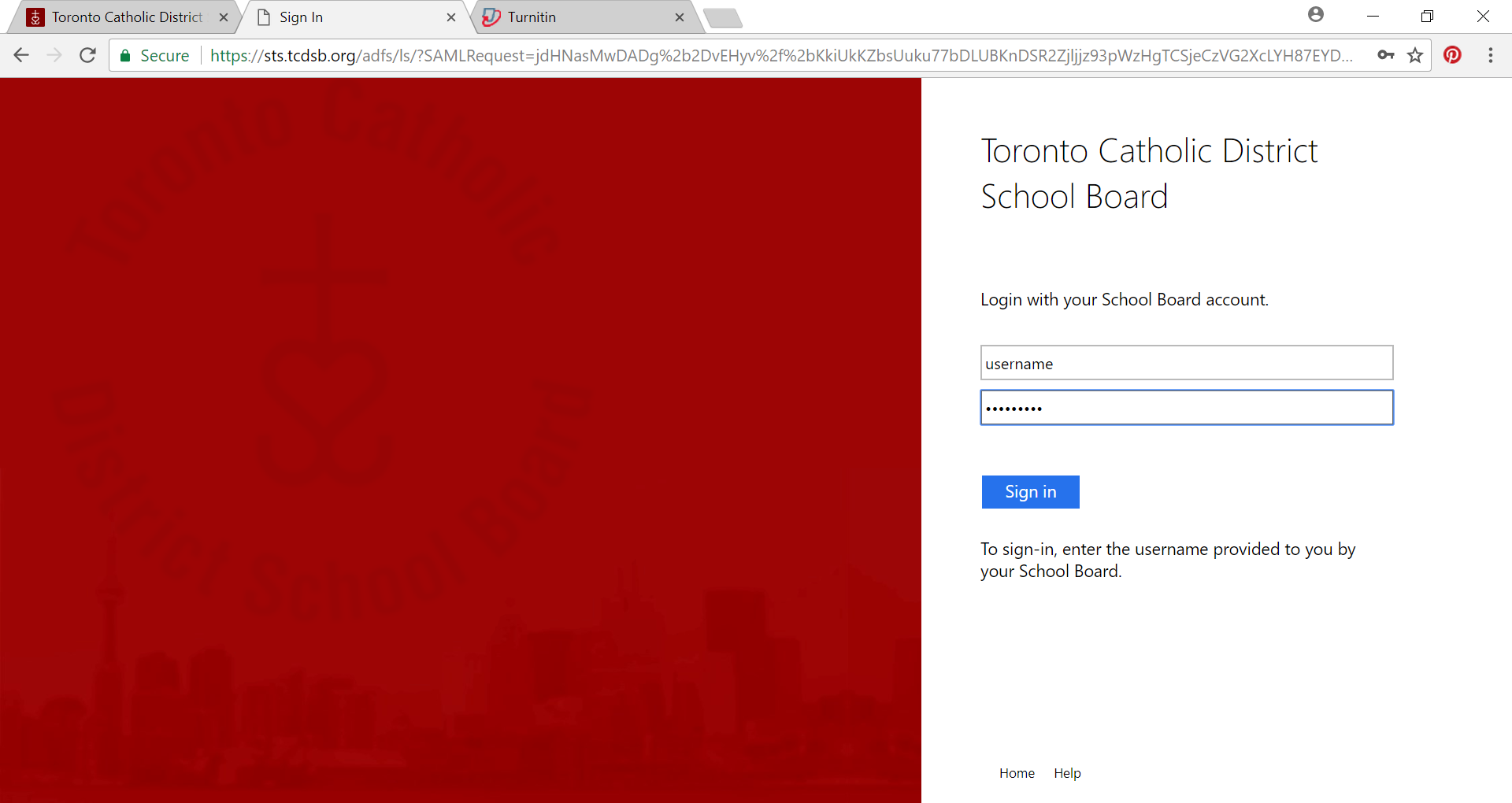 Use your TCDSB school login and password
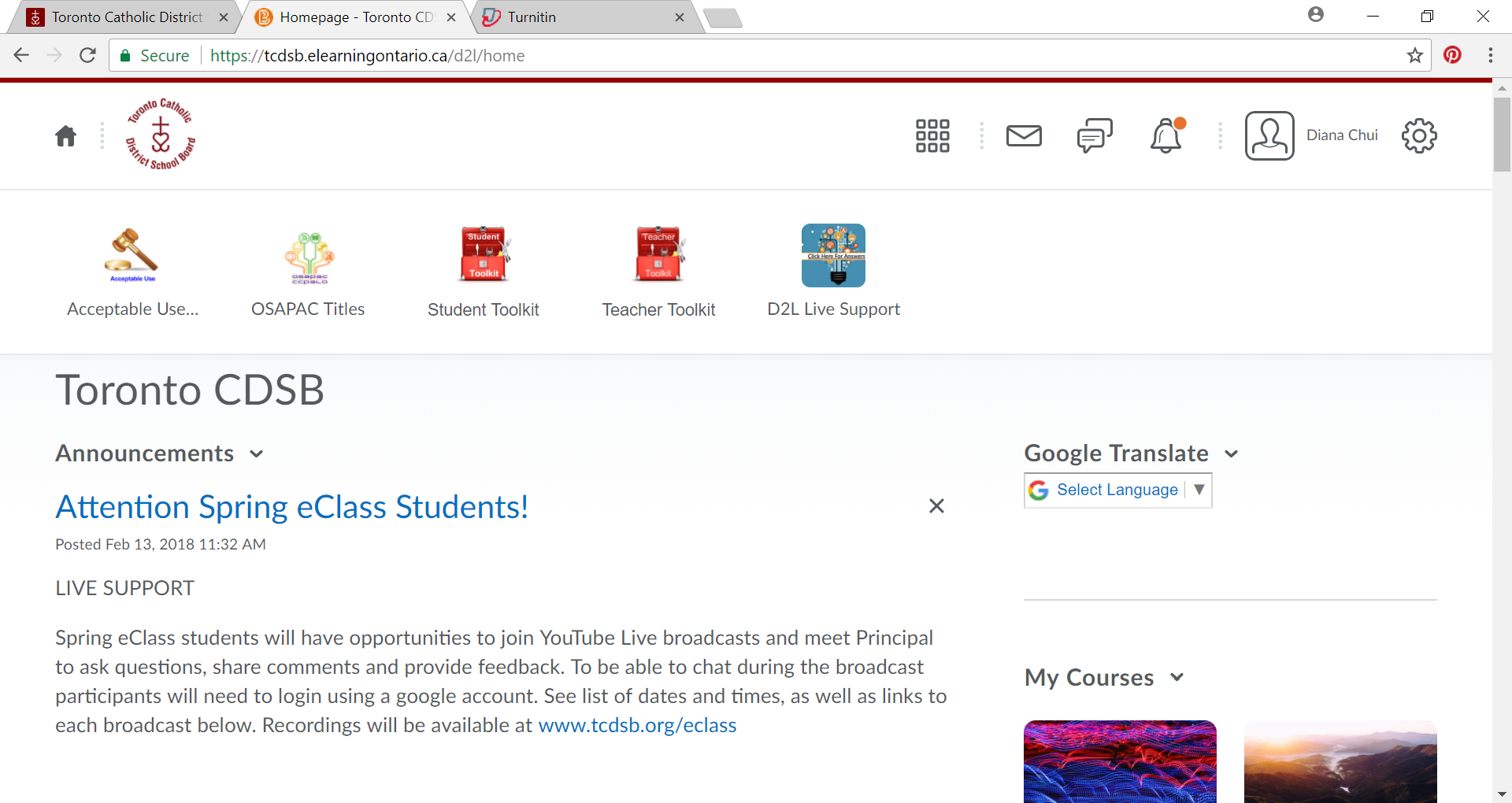 Scroll down
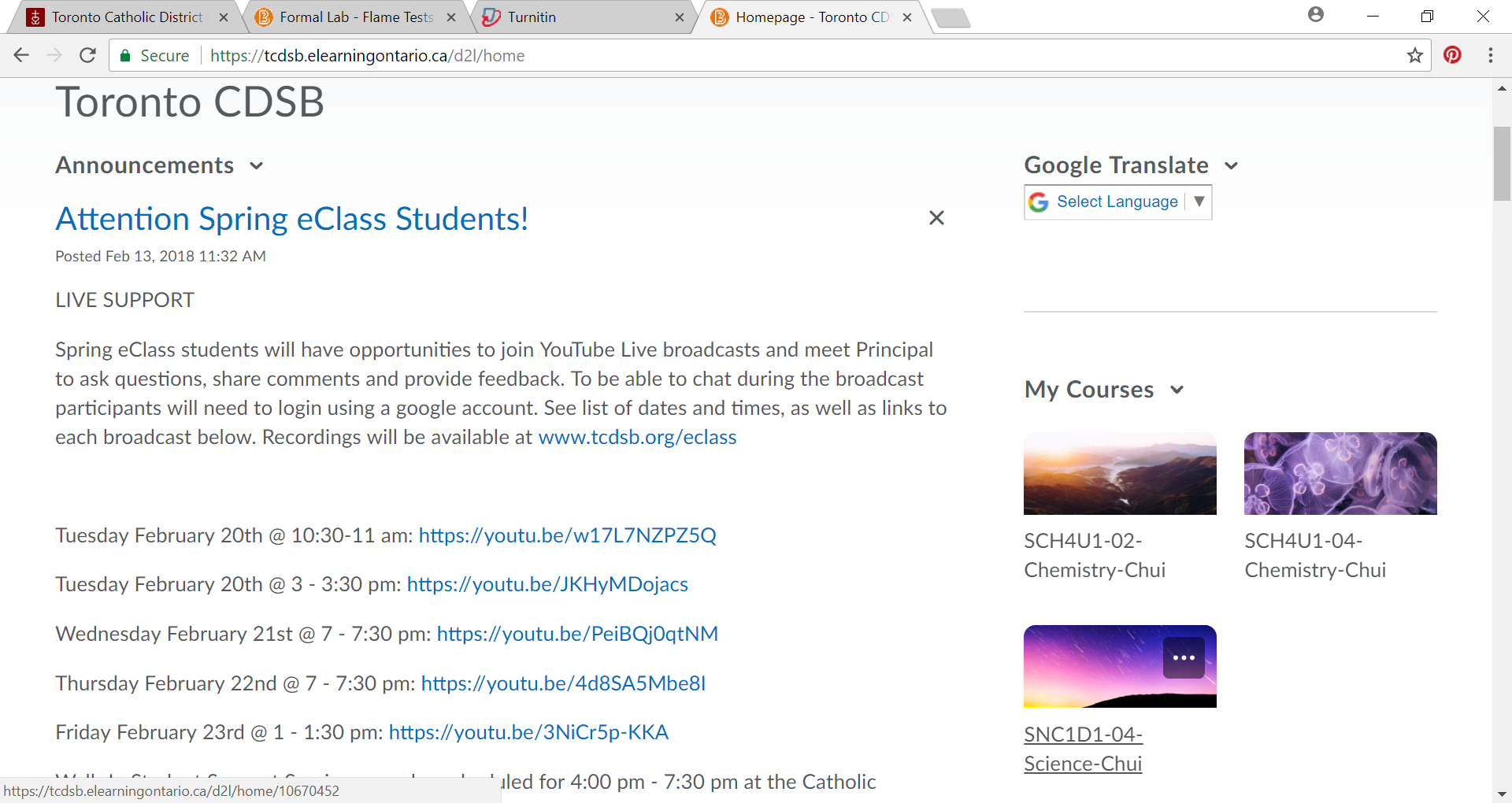 Look for your course
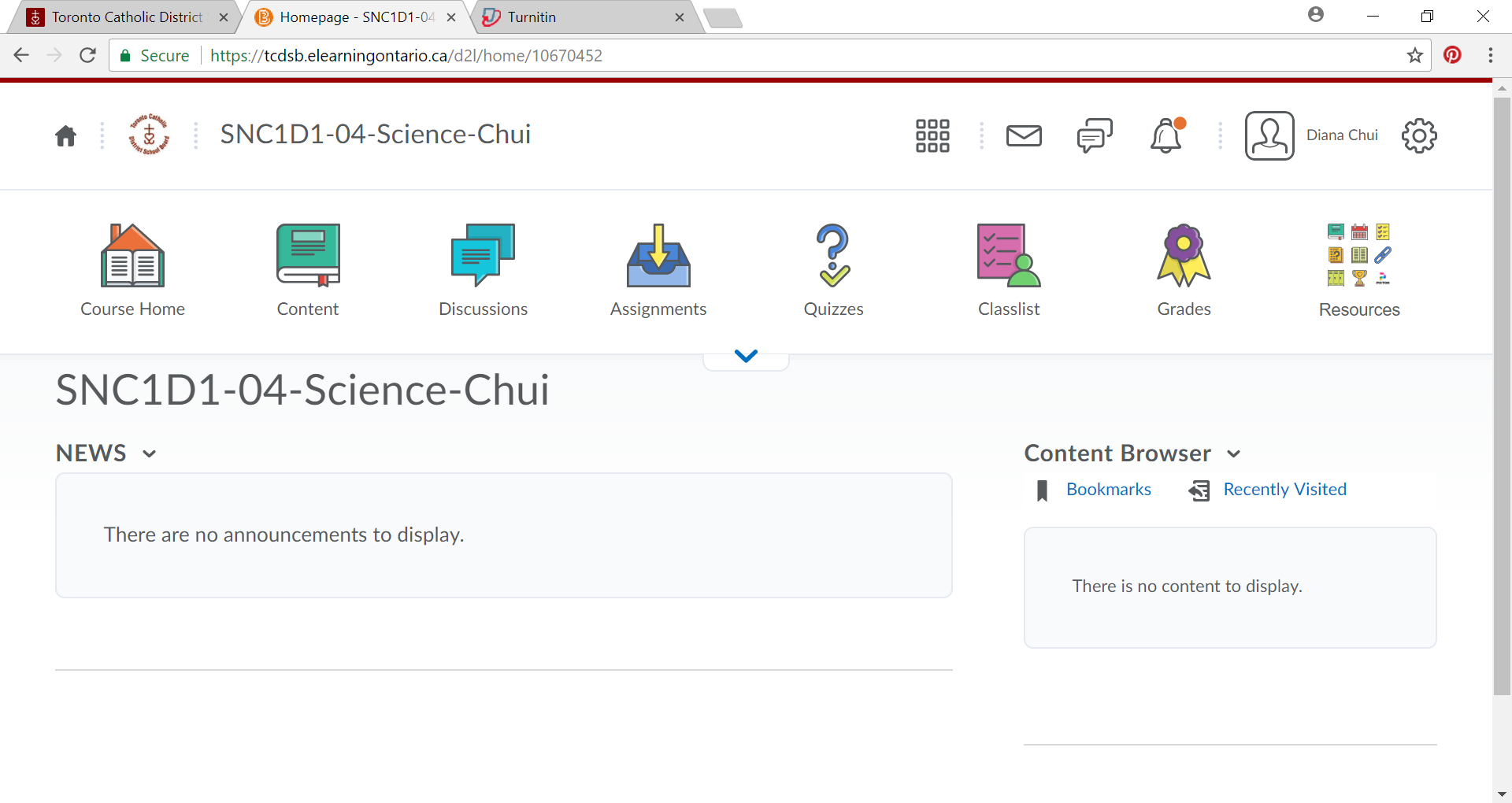 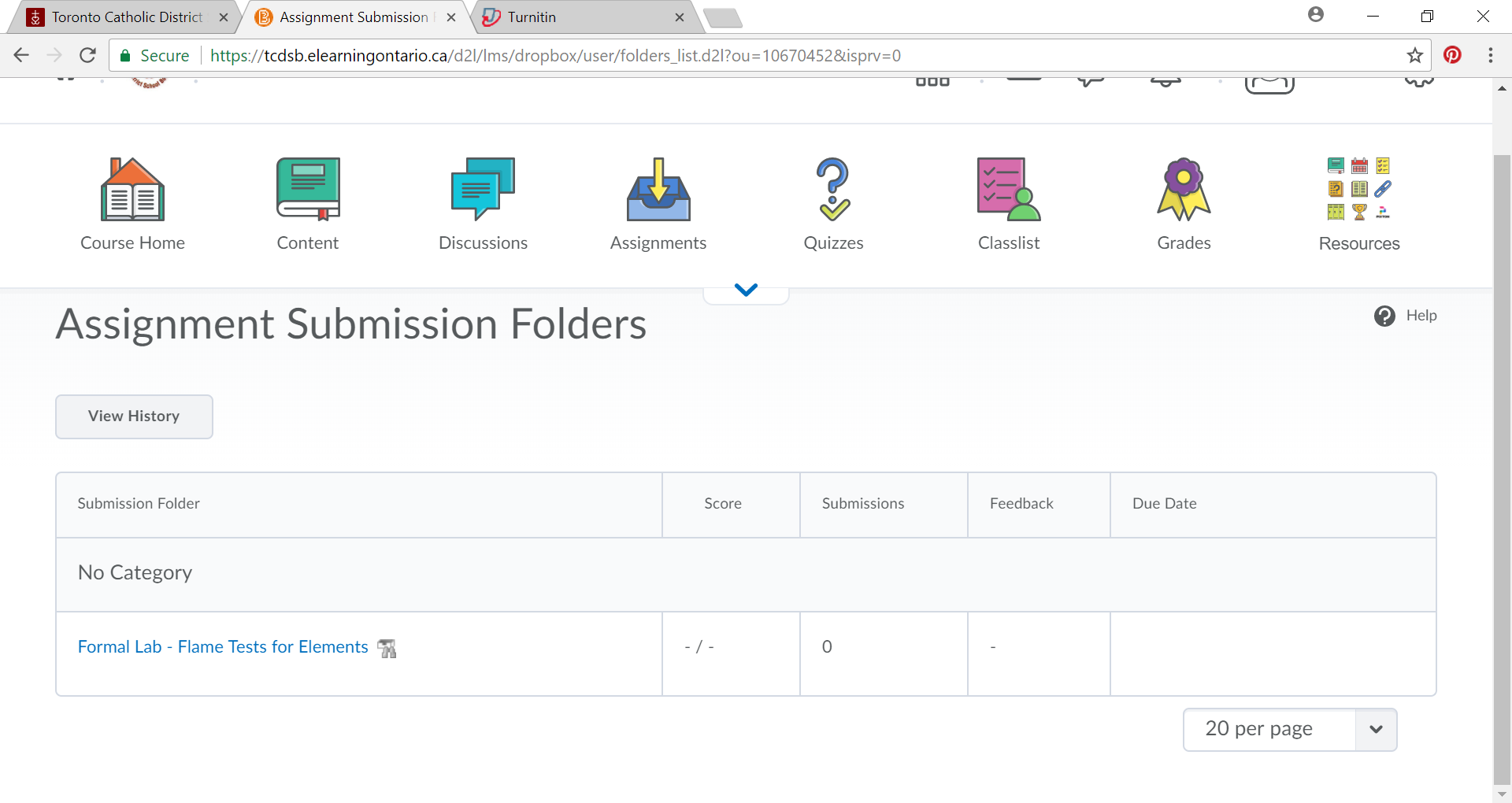 Find the assignment name
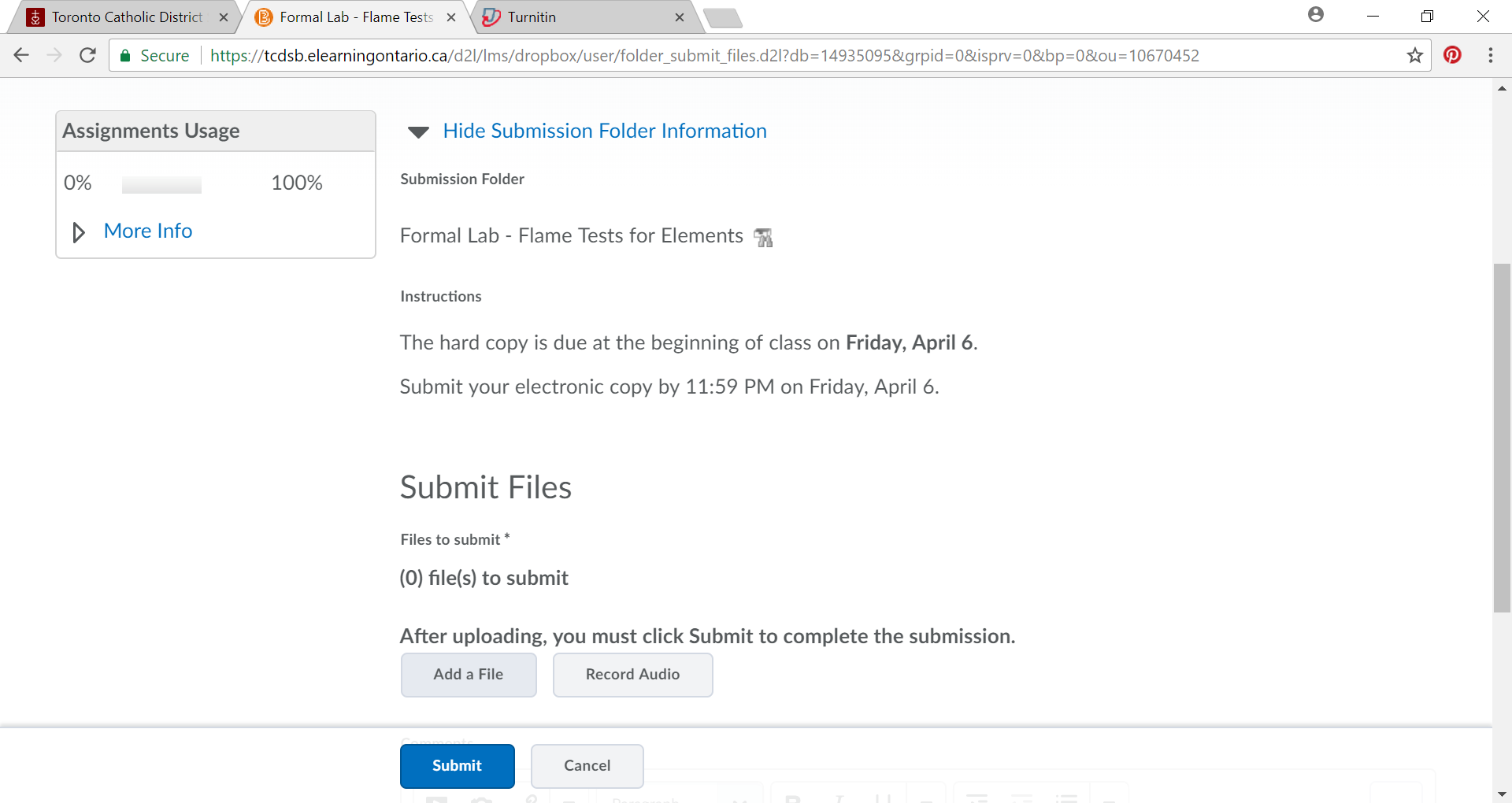 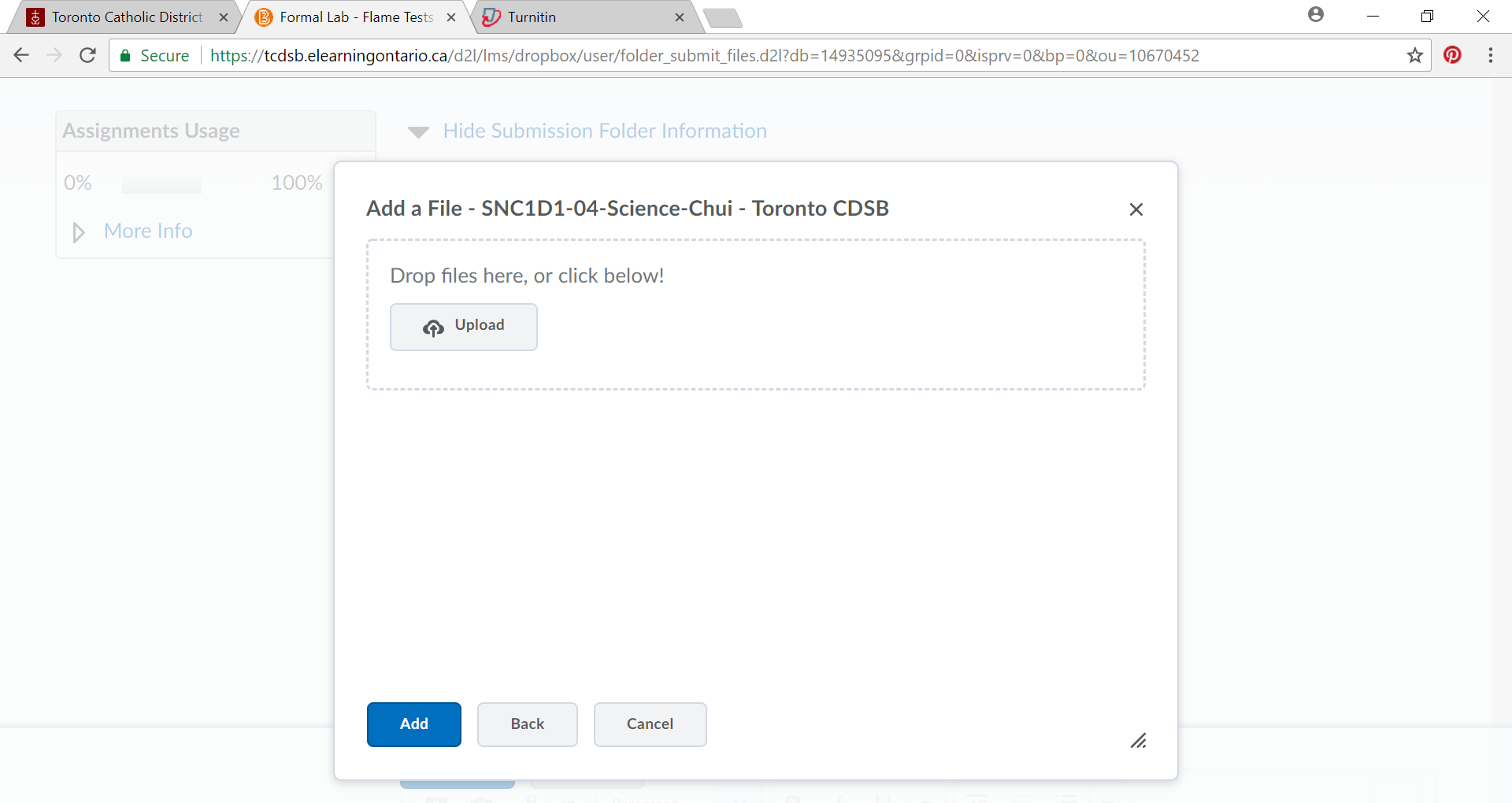 Find the file on your computer.
Click “add”, then “submit”.